Learning Module 1: 
All About Me!
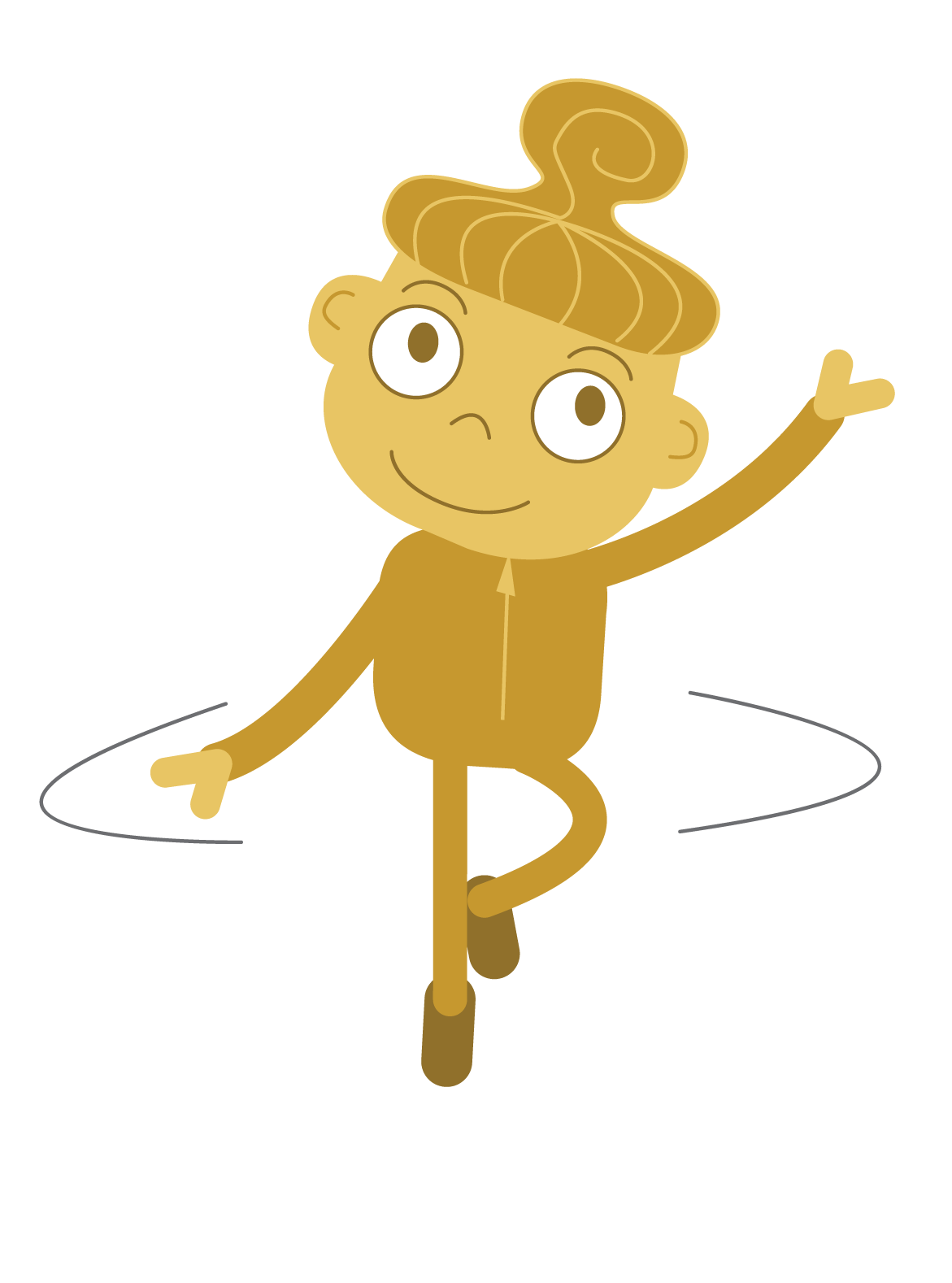 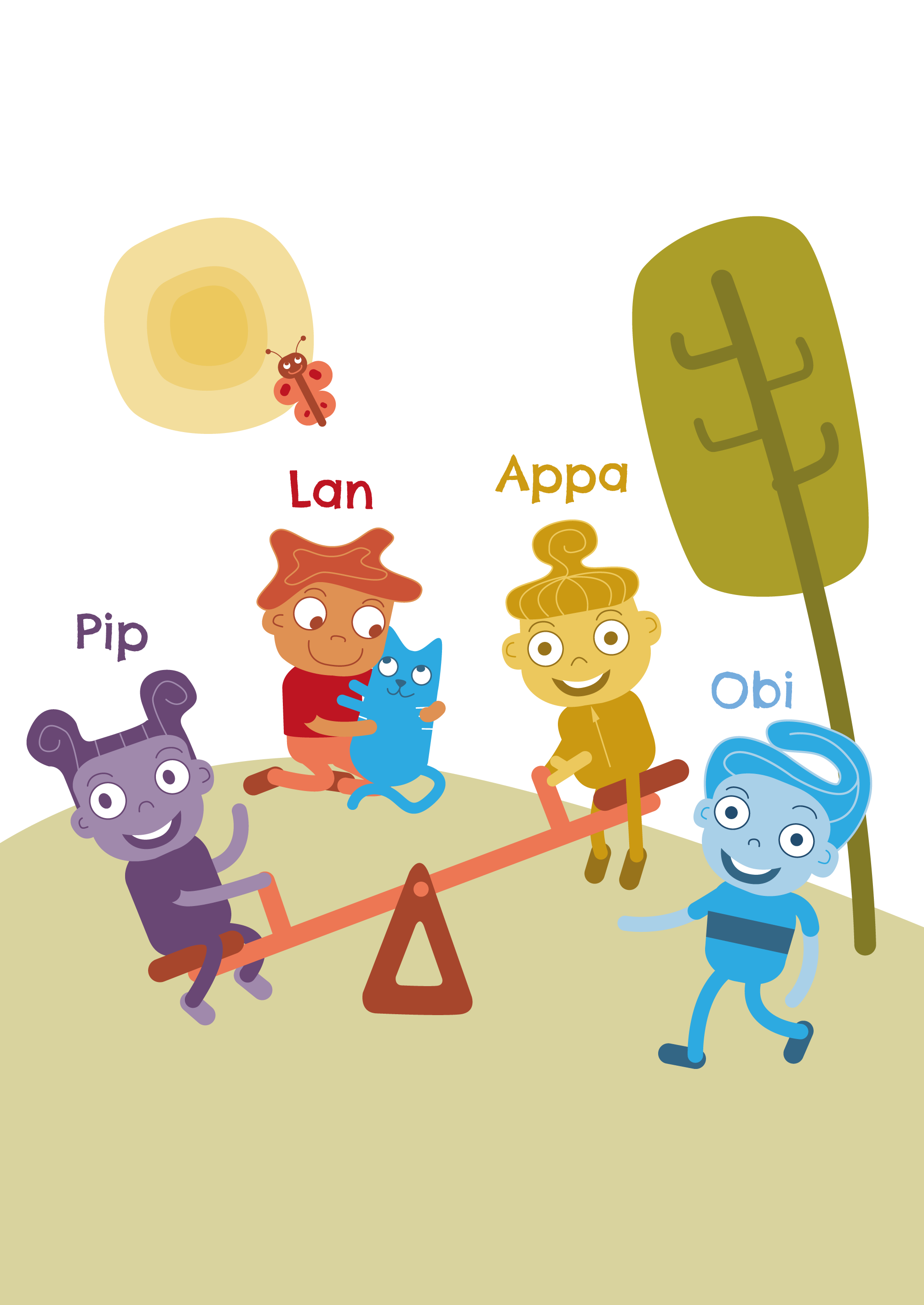 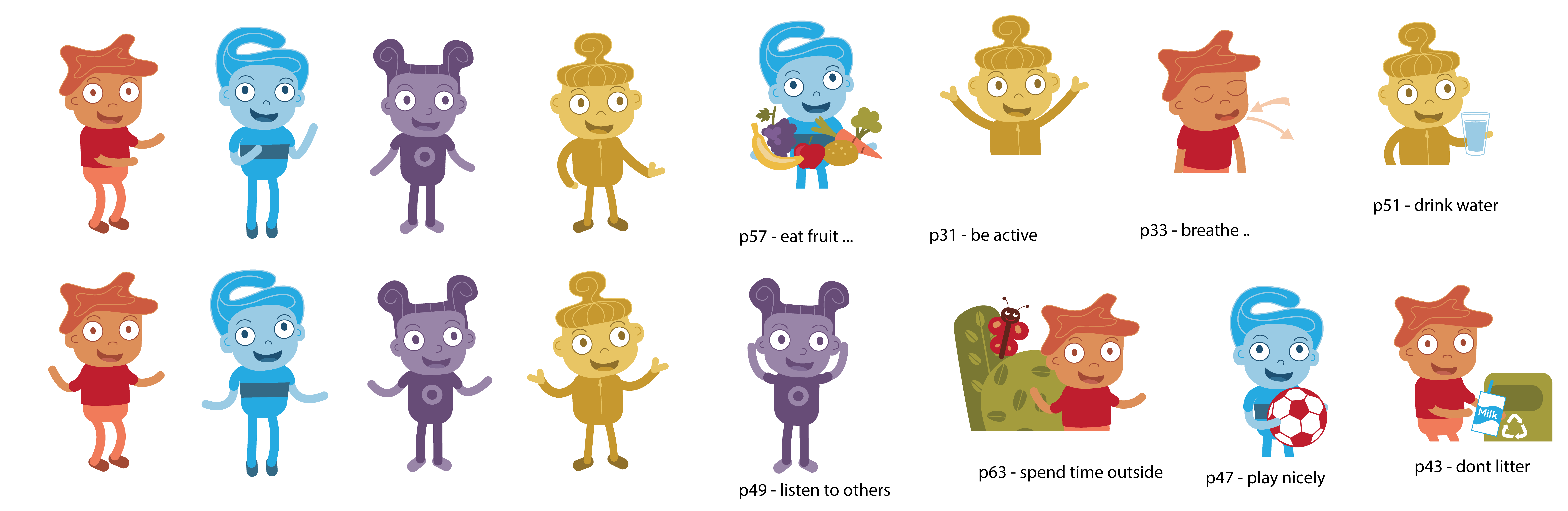 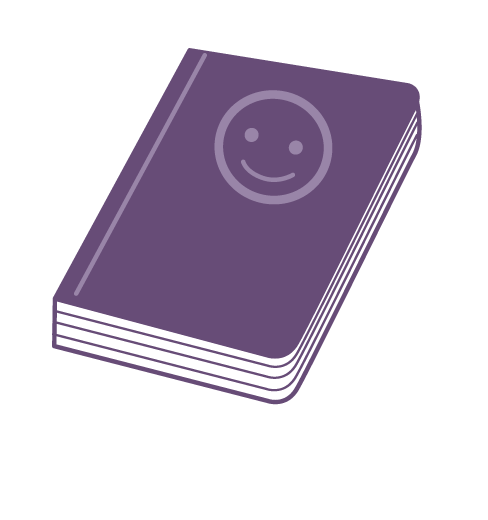 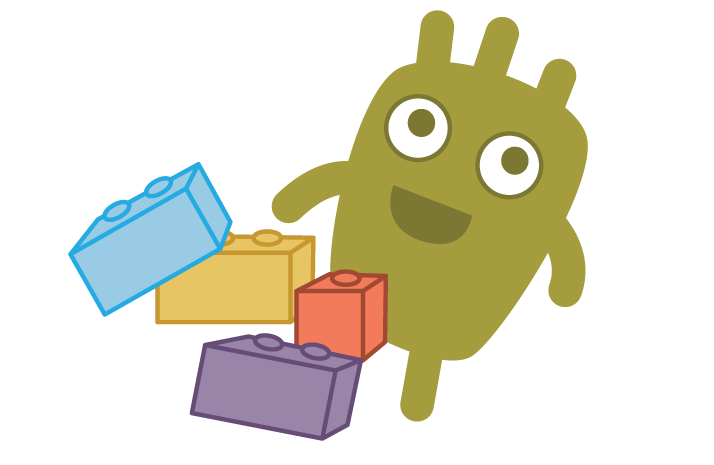 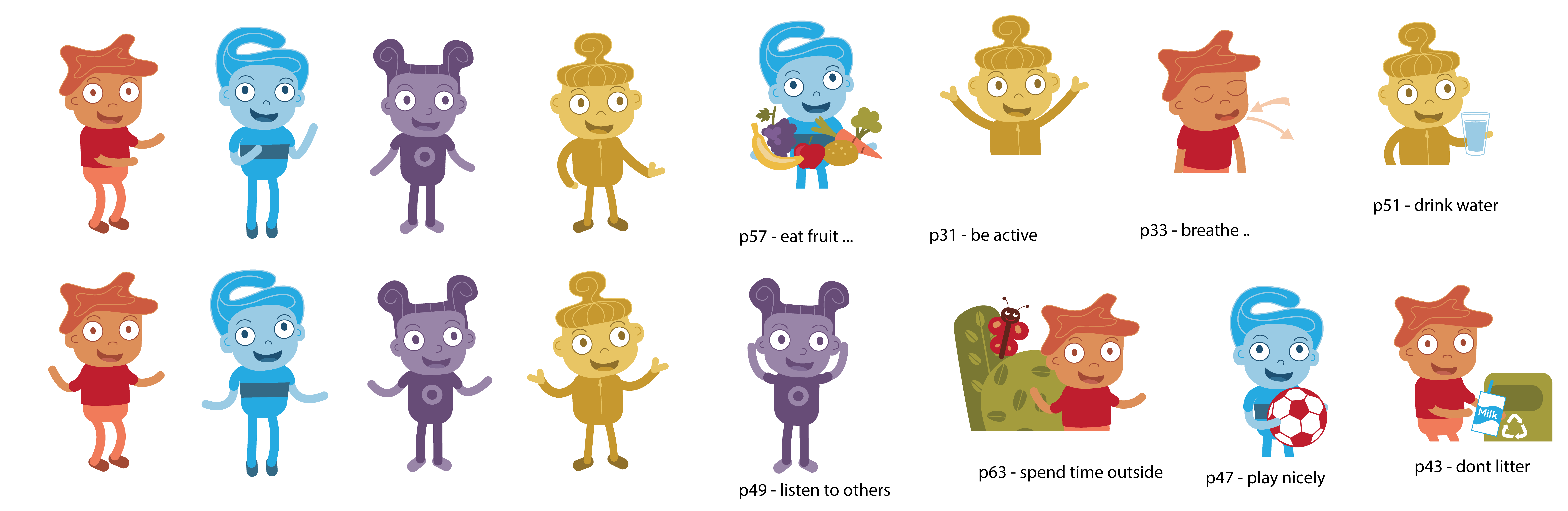 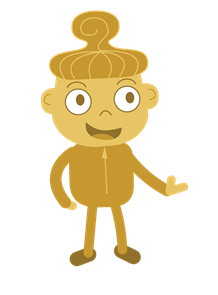 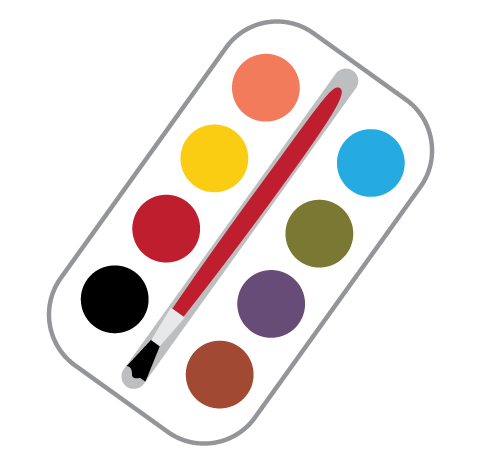 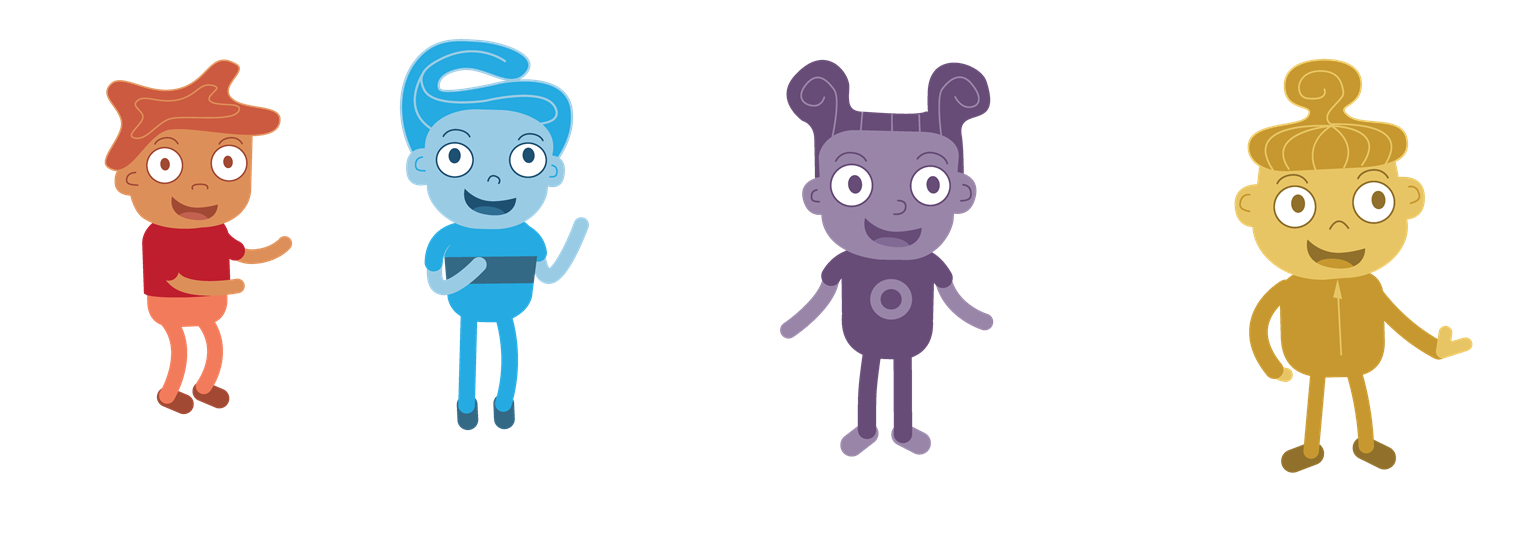 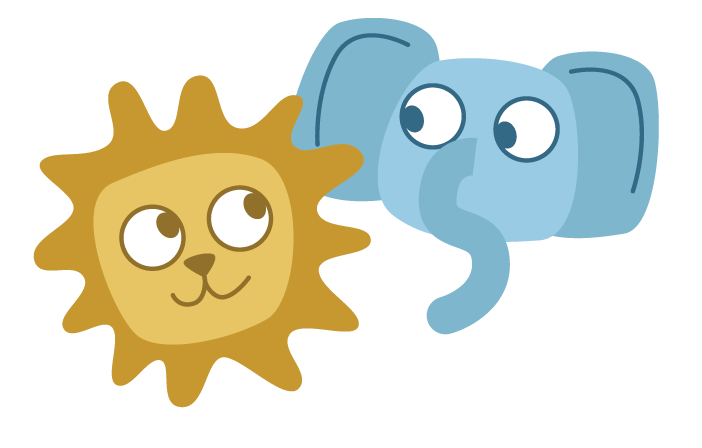 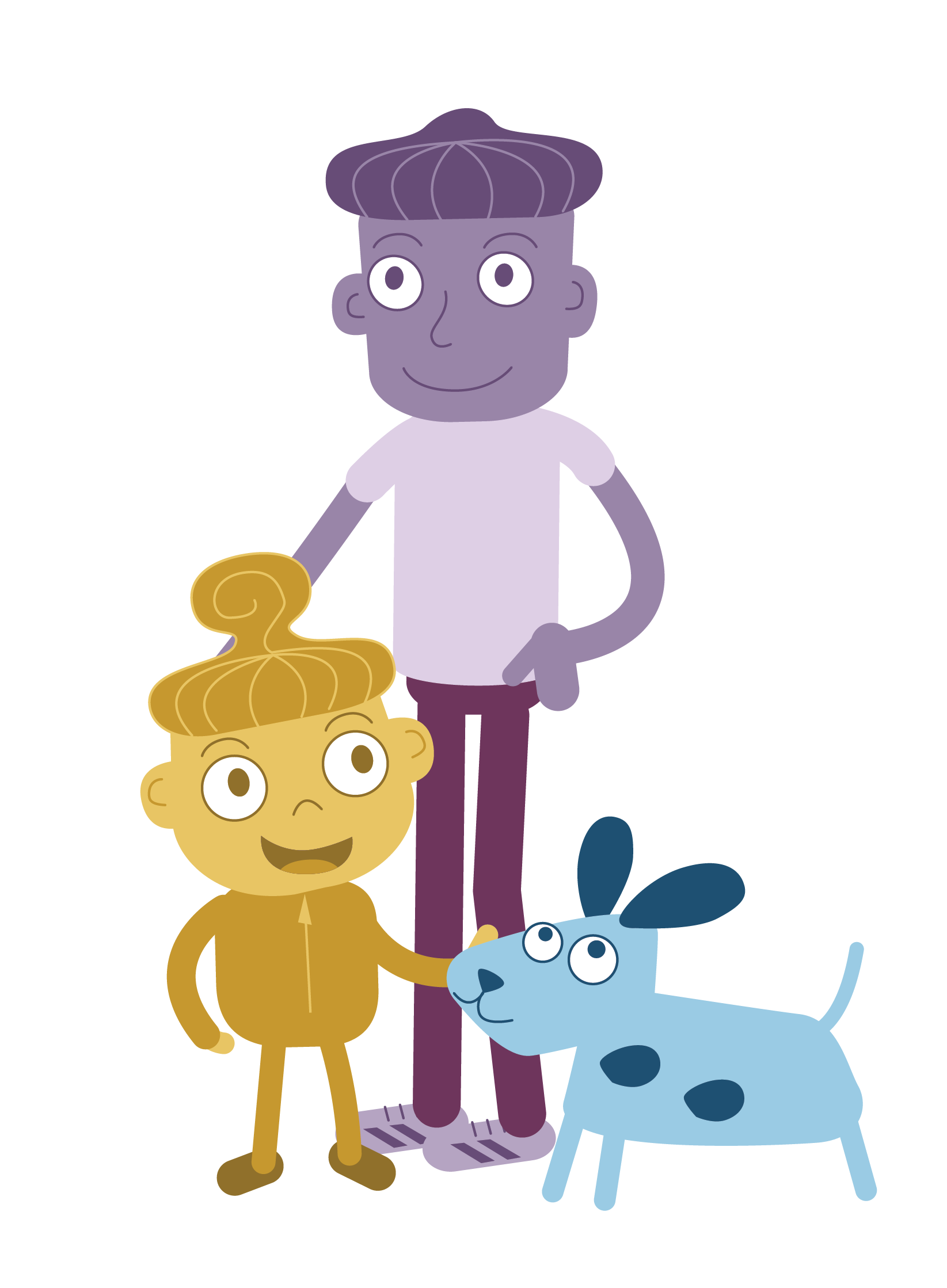 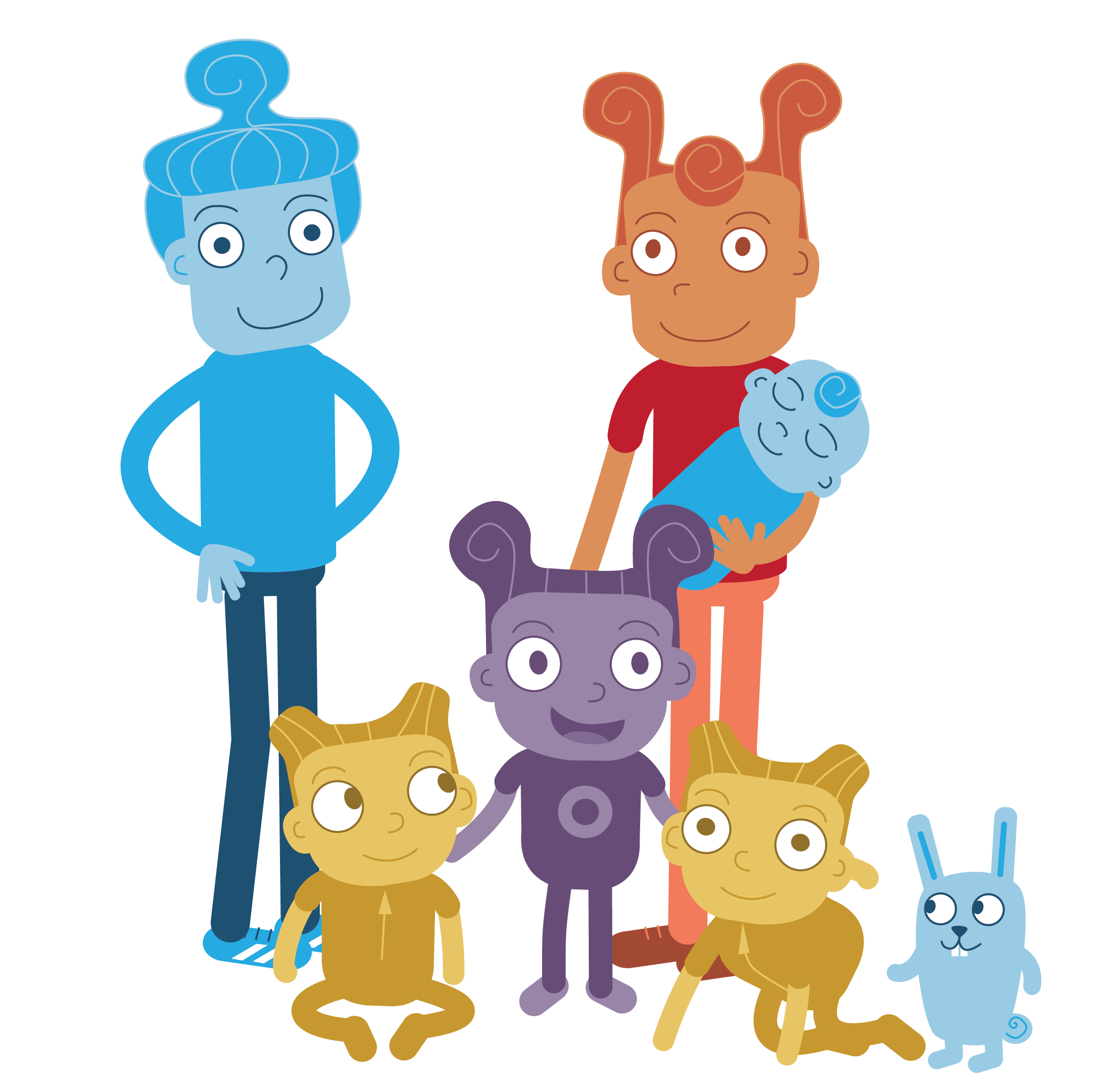 What makes 
YOU special and unique?
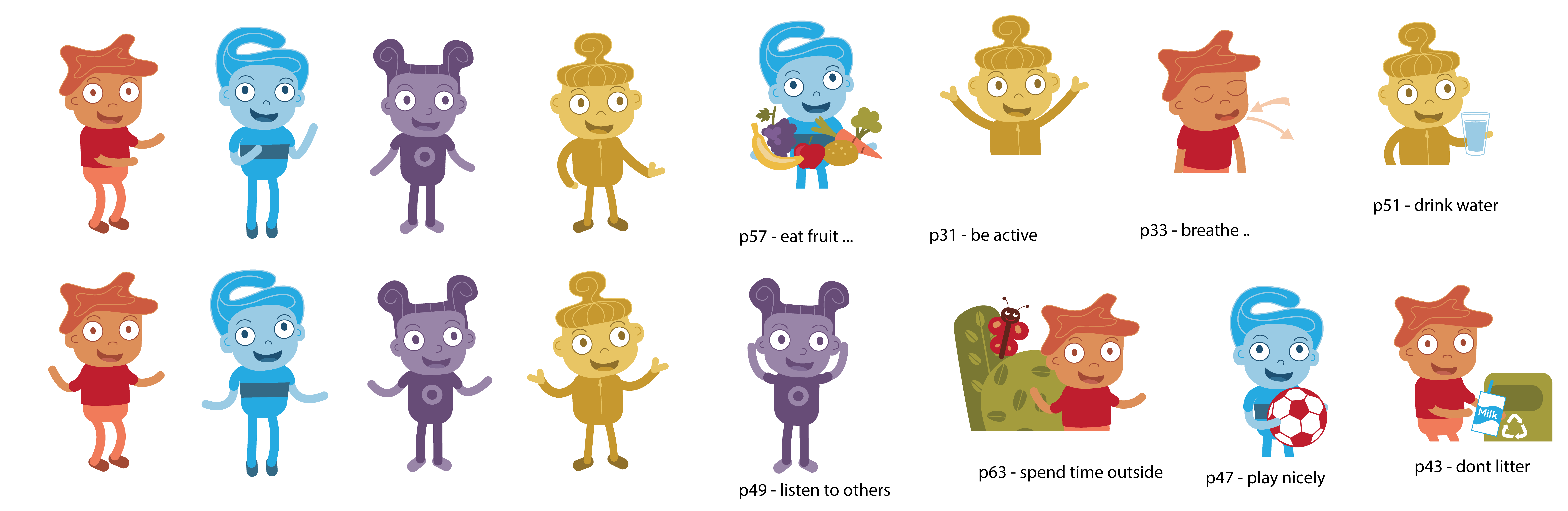